LGS
LİSELERE GEÇİŞ SİSTEMİ
2020
LİSELERE YERLEŞTİRME NASIL YAPILACAK?
Üst Düzey Liseler
Diğer Liseler
Merkezi Sınavla Yerleştirme
Adrese Dayalı
Yerleştirme  Sistemi
SINAVLA ÖĞRENCİ ALAN LİSELER HANGİLERİ?
-Proje Okullar
-Nitelikli 
Anadolu Liseleri
1
-Sosyal Bilimler 
Liseleri
2
3
-Fen liseleri
ÖNCEKİ YILLARDA SINAVLA ÖĞRENCİ ALAN LİSELERİN SAYISI?
1746
Lise
1367 okul merkezi sınavla öğrenci alacak.
!
* 2020 YILINDA 8. SINIFTAN MEZUN OLACAK ÖĞRENCİ SAYISI YAKLAŞIK OLARAK 
1.800.000 TAHMİN EDİLİYOR DOLAYISIYLA SINAVA GİRECEK ÖĞRENCİ SAYISINDA DA ARTIŞ OLACAKTIR.
*SON ZAMANLARDA YAPILAN ÇALIŞMALARLA NİTELİKLİ LİSELERİN SAYISINDA ARTIŞ SAĞLANMASI PLANLANMAKTADIR. AYNI ŞEKİLDE NİTELİKLİ LİSELERİN KONTENJANLARINDA DA ARTIŞ YAPILMASI PLANLANMAKTADIR.
SINAV ve YERLEŞTİME TAKVİMİ
7 
HAZİRAN
2020
Belli 
Değil
Haziran 
Ayında
Temmuz
Ayında
Sınav Başvuruları
Tercih İşlemleri
Sınav Tarihi
Sınav Sonucunun Açıklanması
SORU SAYISI ve SINAV SÜRESİ
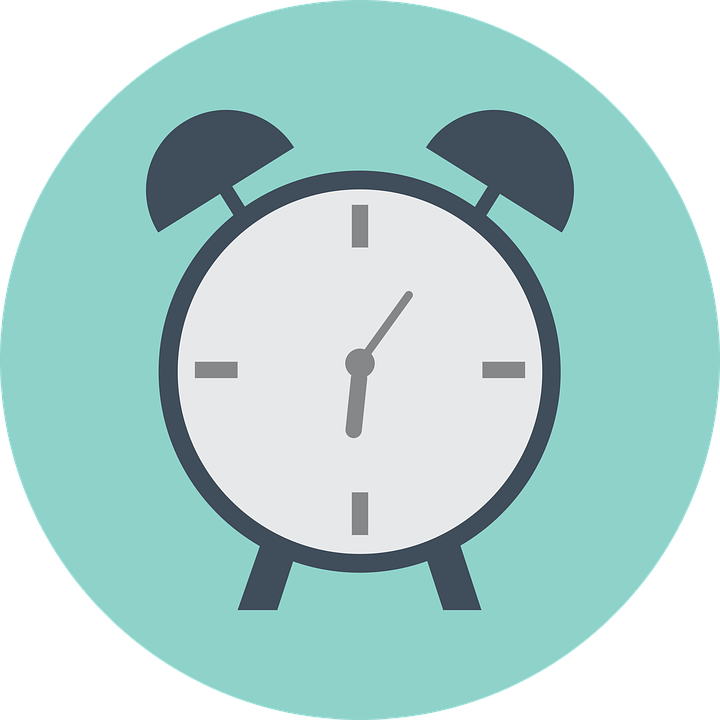 90
155 dk.
Soru Sayısı
Sınav Süresi
HANGİ DERSTEN KAÇ SORU ÇIKACAK?
10
20
10
İnkılap  T.
Matematik
Din K.
10
20
20
Yabancı Dil
Fen ve T.
Türkçe
DERSLERİN KATSAYILARI?
TÜRKÇE
4
İNKILÂP TARİHİ
1
MATEMATİK
4
DİN KÜLTÜRÜ
1
FEN VE TEKNOLOJİ
4
YABANCI DİL
1
Sınav Soruları Hangi Sınıflardan Olacak?
8
8. Sınıf
SORULAR NASIL OLACAK?
Sorular çoktan seçmeli TEST şeklinde  olacak.
A
B
3 yanlış cevap 1 Doğruyu götürecek.
C
D
SINAV KAÇ OTURUM OLACAK?
Sınav sayısal ve sözel  bölümden oluşacak.
SINAV SÜRESİ VE BAŞLAMA SAATİ?
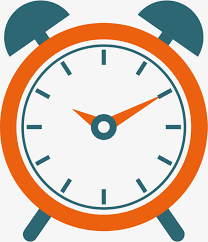 SINAV ZORUNLU MU?
Sınava isteyen öğrenciler girecek, zorunlu olmayacak.
SINAVLA ÖĞRENCİ ALAN LİSELERE TERCİH İŞLEMLERİ
Sınavla öğrenci alan okullardan en fazla 5 okul tercih edilecek.
Herhangi bir okula yerleşememesi durumunda; sınavsız öğrenci alan okullardan birine tercihlerine göre yerleştirilecek.
YEREL YERLEŞTİRME NASIL OLACAK?
Okulların türü, okulların kontenjanı, okulların bulundukları yere göre ortaöğretim kayıt alanları oluşturulacak.
TERCİHLER NASIL YAPILACAK?
Tercihlerde öğrencinin karşısına

1-Yerel Yerleştirme
2-Merkezi Yerleştirme,
3-Pansiyonlu Okullara Yerleştirme 


ekranı olmak üzere 3 tercih ekranı çıkacak. Yerel yerleştirme tercihi yapmak zorunlu olup, yerel yerleştirme yapmayan öğrencilere diğer tercih ekranları açılmayacak.
YEREL YERLEŞTİRME NASIL OLACAK?
1-Öğrencinin İkamet Adresi,
2-Ortaöğretim Başarı Puanı,
3-8. Sınıf Özürsüz Devamsızlık,
4-Yıl Sonu Başarı Puanı Üstünlüğü (Sırasıyla 8,7 ve 6. sınıf)

Sırasıyla bu kriterlere göre yapılacak.
YEREL YERLEŞTİRMEDE 
KRİTERLER
Yerel Yerleştirmede Kaç Tercih Yapılabilir?
Yerel Yerleştirmede tercihlerinden ilk 3 (üç) okulu Kayıt Alanından seçmek kaydıyla öğrenciler en fazla 5 (beş) okul tercihinde bulunabilirler. Yapılan tercihlerde; aynı okul türünden (Anadolu Lisesi, Meslekî ve Teknik Anadolu Lisesi, Anadolu İmam Hatip Lisesi) en fazla 3 (üç) okul seçilebilir.
YEREL YERLEŞTİRMEDE ÖNCELİK?
Öğrenciler, ikamet adresine göre bulunduğu Kayıt Alanından okul tercih etmeleri durumunda, aynı okulu tercih eden Komşu Kayıt Alanındaki öğrencilerden; Komşu Kayıt Alanındaki öğrenciler de Diğer Kayıt Alanlarındaki öğrencilerden öncelikli yerleştirilecektir.
1
2
Yerleştirmede, Okul Başarı Puanı yüksek olan öğrenciler öncelikli olarak yerleştirilecektir
3
Yerleştirmede, 8’inci sınıfta okula özürsüz devamsızlık yapılan gün sayısı az olan öğrenciler öncelikli olarak yerleştirilecektir.
MERKEZİ YERLEŞTİRME NASIL OLACAK?
1-Sınav Puanı,
2-Ortaöğretim Başarı Puanı,
3-Yıl Sonu Başarı Puanı Üstünlüğü (sırasıyla 8,7 ve 6. Sınıf)
3-8. Sınıf Özürsüz Devamsızlık,
4-Tercih önceliği,
5-Öğrencinin Yaşı (küçük olana)

Öncelikle sınav puanına bakılacak eşitlik olması durumunda sırasıyla diğer kriterlere bakılacak.
MERKEZİ YERLEŞTİRMEDE 
KRİTERLER
ÖZEL LİSELERE YERLEŞTİRME NASIL OLACAK?
Özel okullar isterlerse kendi sınavlarını yapabilecek.

İsteyen özel okullar merkezi sınava göre öğrenci alabilecek.
GÜZEL SANATLAR VE SPOR LİSELERİNE YERLEŞTİRME NASIL OLACAK?
Güzel sanatlar ve spor liselerine başvuru ve yerleştirme işlemleri Haziran-Temmuz aylarında yapılacak.

Öğrencilerin Yetenek Sınavı (%70) ve OBP (Öğretim Başarı Puanı %30) kriterlerine yerleştirme yapılacak.
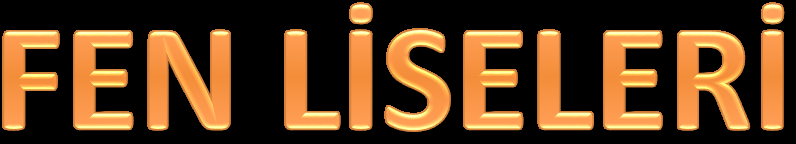 Zekâ düzeyleri ile fen ve matematik alanlarındaki yetenekleri yüksek olan öğrencileri, matematik ve fen bilimleri alanında yükseköğrenime hazırlar. 

Matematik ve fen bilimleri alanlarında gereksinim duyulan üstün nitelikli bilim adamlarının yetiştirilmesine kaynaklık eder. 

Öğrencileri araştırmaya yöneltmeyi, bilimsel ve teknolojik gelişmeler ile yeni buluşlara ilgi duyanların çalışacakları ortamı ve koşulları hazırlar.
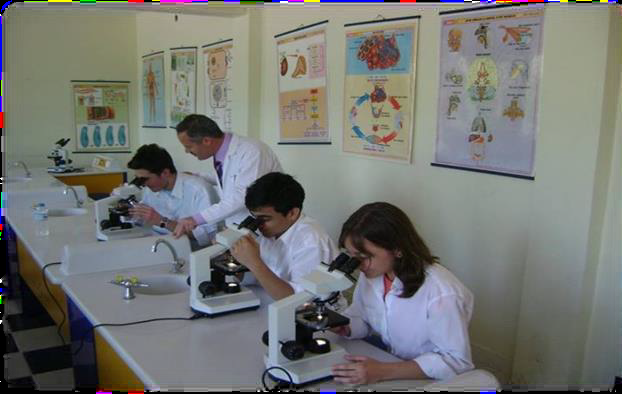 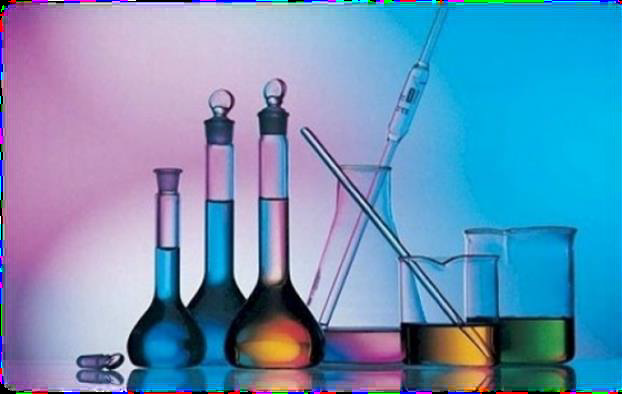 Yeni teknolojileri kullanabilen, yeni bilgiler üretebilen ve projeler hazırlayabilen bireyler yetiştirir. 

Öğrencilerin bilimsel araştırma yapmalarına, bilimsel ve teknolojik gelişmeleri izlemelerine yardımcı olacak şekilde yabancı dilde iyi yetişmelerini sağlar. 

Birinci yabancı dili İngilizce olan fen liselerinde öğrenim süresi 4 (dört) yıldır. 

Yatılı ve karma okullardır.

Bu okullardan mezun olan öğrenciler, Üniversiteyi kazanmaları halinde alanları ile ilgili yükseköğretim programlarına devam edebilmektedir.
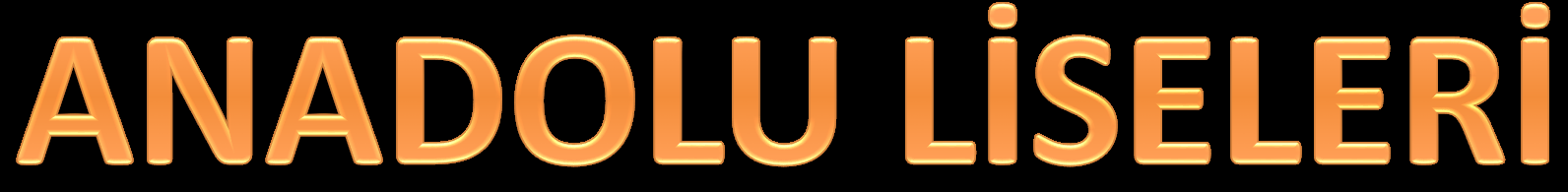 İlgi, yetenek ve başarılarına göre yüksek öğretim programlarına hazırlanmalarını,

Yabancı dili, dünyadaki bilimsel ve teknolojik gelişmeleri izleyebilecek düzeyde öğrenmelerini sağlamaktır.

Öğrenim süreleri 4 yıldır.

Bakanlığın belirlediği nitelikli Anadolu Liseleri LGS puanıyla öğrenci alırken, adrese dayalı olarak öğrenci alacak olan Anadolu liseleri mevcuttur.
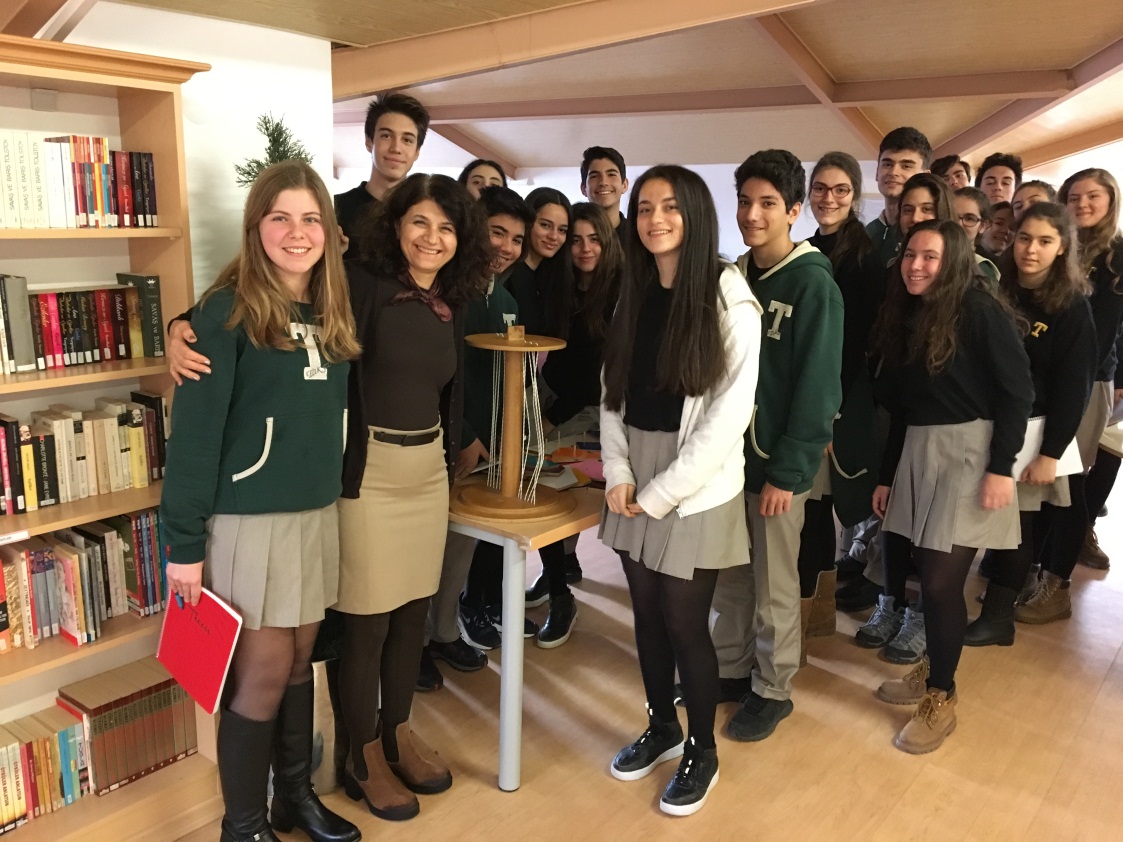 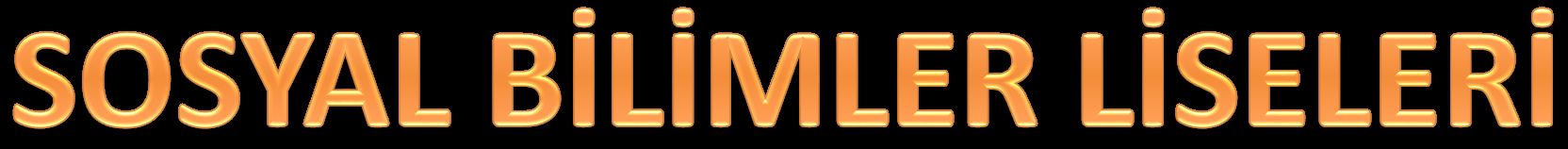 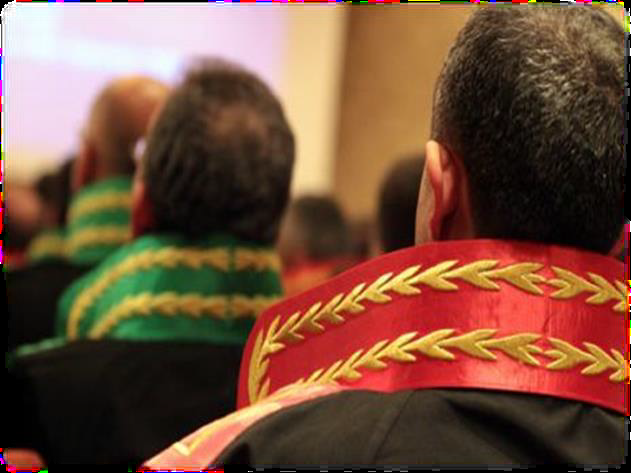 Okulun amaçları; Sosyal Bilimler ve Edebiyat alanında ihtiyaç duyulan nitelikli bilim adamlarını yetiştirmek, zekâ düzeyleri ile edebiyat ve sosyal bilimler alanlarındaki ilgi ve yetenekleri üst düzeyde olan öğrencileri bu alanda yüksek öğretime hazırlamak yer almaktadır.


Ayrıca amaçlarından birisi de siyaset ve bürokrasiye kültürlü; devleti ve demokrasiyi iyi tanıyan, ona işlerlik kazandıracak elemanları yetiştirmektir.
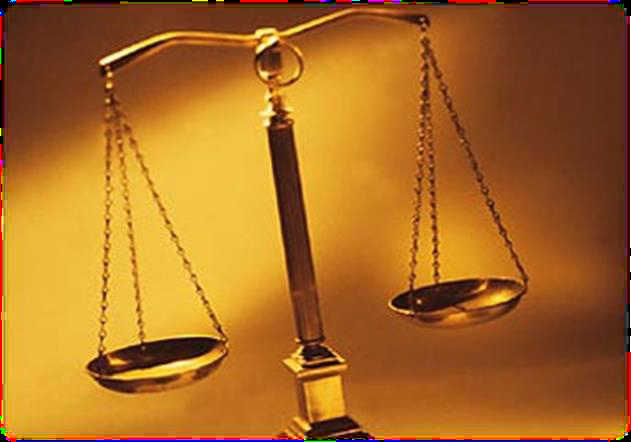 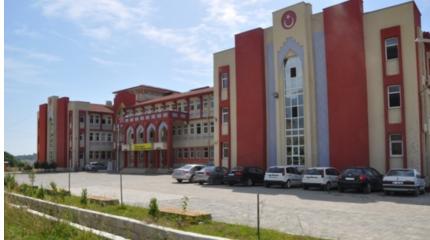 Bir sınıftaki öğrenci sayısı ile 24’ü geçemez.

Bu okullarda öğretim süresi 1 yılı hazırlık 
olmak üzere 5 yıldır. 

Sosyal Bilimler Liseleri üniversite yerleştirme sınavları konusunda istatistikleri oldukça yüksektir.
MESLEKİ VE TEKNİK ANADOLU LİSELERİ
SAĞLIK MESLEK LİSELERİ
MESLEK ALANLARININ TANITIMI
HEMŞİRE YARDIMCILIĞI: 
	
	Sağlık meslek liselerinin hemşire yardımcılığı programından mezun olup hemşire nezaretinde yardımcı olarak çalışan, ayrıca hastaların günlük yaşam aktivitelerinin yerine getirilmesi, beslenme programının uygulanması, kişisel bakım ve temizliği ile sağlık hizmetlerine ulaşımında yardımcı olan ve refakat eden sağlık teknisyenidir.
SAĞLIK BAKIM TEKNİSYENİ: 

	Sağlık meslek liselerinin sağlık bakım teknisyenliği programından mezun olup en az tekniker düzeyindeki sağlık meslek mensuplarının nezaretinde yardımcı olarak çalışan, ayrıca hastaların günlük yaşam aktivitelerinin yerine getirilmesi, beslenme programının uygulanması, kişisel bakım ve temizliği ile sağlık hizmetlerine ulaşımında yardımcı olan ve refakat eden sağlık meslek mensubudur.
ÖĞRENCİLERE YÖNELİK İMKANLAR
STAJ İMKANI
TEORİK VE UYGULAMALI MESLEK EĞİTİMİ
EK PUAN (15-30 puan aralığında)


	*Yukarıda bahsedilen ek puan okuldaki başarı durumuna göre verilir. Ve üniversite tercihlerinde 2 senelik sağlık bölümleri seçildiği taktirde verilecektir.
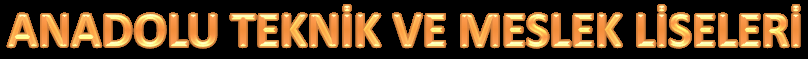 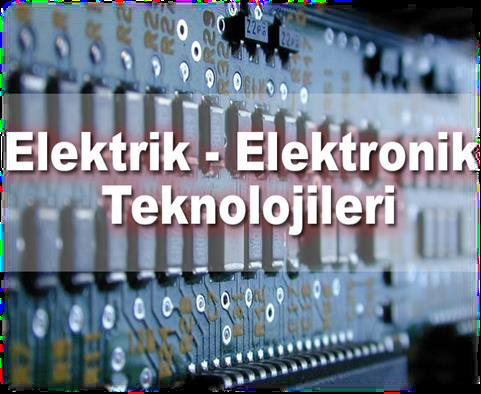 Bu okullarda öğrencilere, orta öğretim düzeyinde ortak bir genel kültür kazandırmayı amaçlayan genel kültür dersleri ile birlikte endüstriyel  teknik alanlarda mesleki formasyon verilmesini ve en az bir yabancı dil öğretilmesini amaçlayan, öğrencileri hem hayata, hem de yüksek öğrenime hazırlayan, programlar uygulanmaktadır.

Anadolu teknik meslek liselerinin öğretim süresi 4 yıldır.
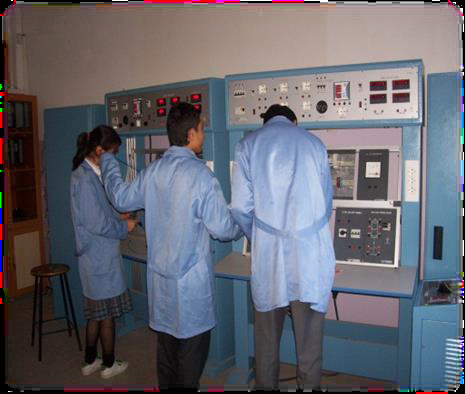 TURİZM MESLEK LİSELERİ
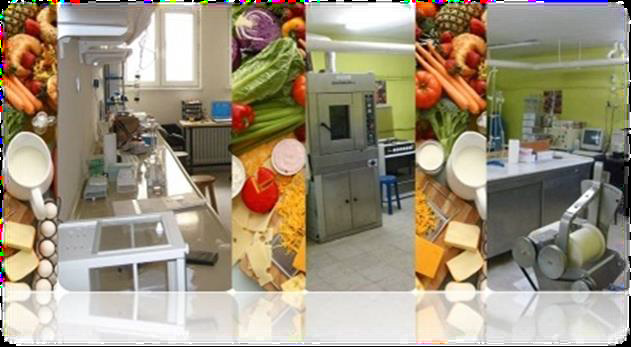 Turizm ve bunun temel alt yapısını oluşturan konaklama sektörünün ihtiyaç duyduğu yabancı dil bilir nitelikli elemanları yetiştiren okullardır.

Öğretim süresi 4yıldır.

Her geçen gün artan otel ve işletme sayısı itibariyle önümüzdeki yıllarda gerekli olacak en büyük ihtiyaç KALİFİYE personel ihtiyacı olacaktır. Geleceğin meslekleri arasında sayılan Turizm İşletmeciliğini öğrencilerin lise itibari ile okumaya başlaması, deneyim edinme ve yükselme şanslarını arttıracaktır.
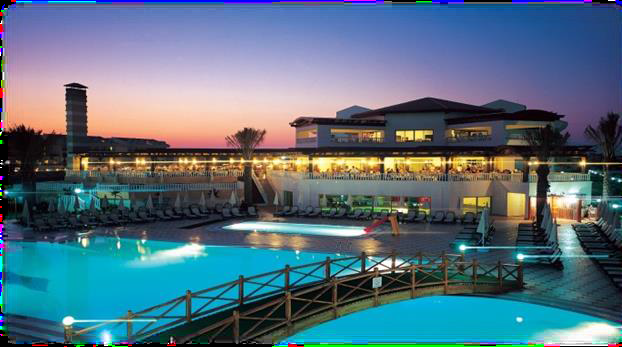 TURİZM LİSELERİNDE ALAN SEÇİMİ
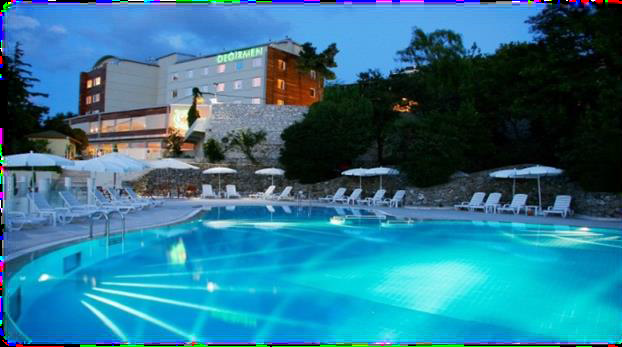 9. Sınıf boyunca meslek ve dalları ile ilgili bilgilendirilmektesiniz.

10. Sınıfın ilk dönemi sona erene kadar da alan değişimi yapma şansına sahipsiniz.
STAJ DÖNEMİ İLE İLGİLİ BİLGİ VEREBİLİR MİSİNİZ?
Staj dönemi 10. ve 11. Sınıflarda yıllık çalışma takviminde belirlenecek tarihlere göre Mayıs ayı ile Eylül ayı ortasına kadar staj yapılmaktadır. Staj boyunca haftanın 1 günü haftalık izin kullanma hakkınız olacak.  Ay sonunda işletme tarafından stajyer maaşı verilecektir. Staj dönemi içinde  de okulunuz tarafından rehberlik ve takip amaçlı teftiş edileceksiniz.
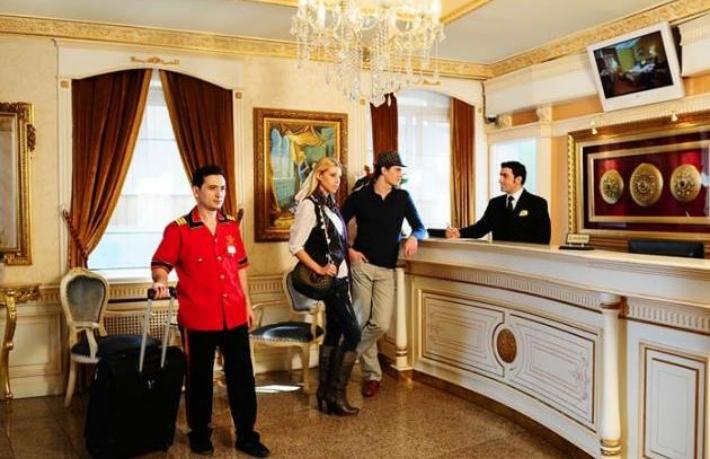 TURİZM LİSELERİNDE ALANLAR VE ALT DALLARI
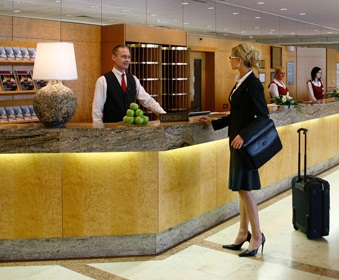 Konaklama ve Seyahat Hizmetleri
 Ön Büro Elemanı Dalı*
 Kat Hizmetleri Elemanı Dalı*
 Rezervasyon Elemanı Dalı
 Operasyon Elemanı Dalı

2.      Yiyecek – İçecek Hizmetleri
Pastacılık 
Mutfak * (Aşçılık)
Servis*  (Garsonluk)
Bar
Host-Hosteslik
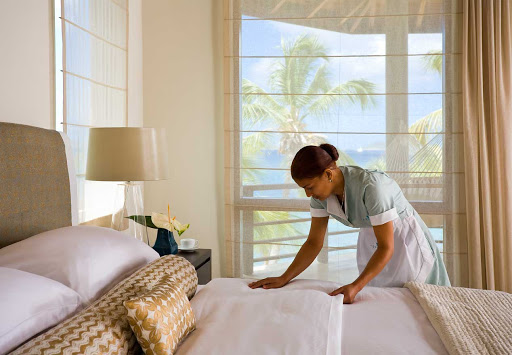 * İle gösterilen dallar Sarıkamış Turizm Lisesinde bulunmaktadır.
GÜZEL SANATLAR LİSESİ
Anadolu Güzel Sanatlar Liseleri, yetenekli olan öğrencilerin yaratıcı, yapıcı ve yorum yeteneklerini geliştirmek, öğrencileri yetenekleri doğrultusunda araştırıcı ve geliştirici çalışmalara yöneltmektir.

Sınıflardaki öğrenci sayısı kesinlikle 24 kişinin üzerine çıkamaz.

Anadolu Güzel Sanatlar Liselerinde Fonetik (Müzik), Plastik Sanatlar (Resim, Heykel), Drama (Sahne ve Görüntü) sanatları bölümleri vardır.

Bu okullara yetenek sınavı ile öğrenci alınmaktadır.
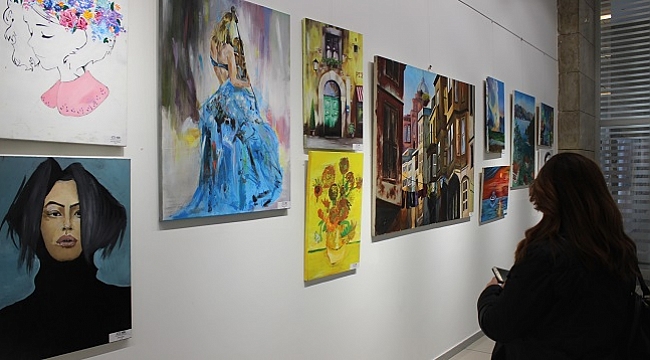 SPOR LİSELERİ
Spor liseleri; beden eğitimi ve sporla ilgili yüksek öğretim kurumlarının bulunduğu; spor lisesi programlarının uygulanabileceği kapalı spor salonu, futbol sahası ve benzeri spor alanları ile yeterli spor araç-gereci bulunan, fizikî alt yapısı uygun olan okullardır. 

Yatılı, gündüzlü ve karma eğitim yapan liselerdir.

Bir sınıftaki öğrenci sayısı ise 30’u geçemez.

Yüksek Öğrenim Kurumları (kendi alanlarında), seçecekleri Fakültelere girişlerde spor liselerinin ilgili bölümlerinden mezun öğrencilere ek başarı puanı vermektedir.

Bu okullara yetenek sınavı ile öğrenci alınmaktadır.

Spor lisesi mezunları artık 1. kademe antrenör belgesine sahip olacak.
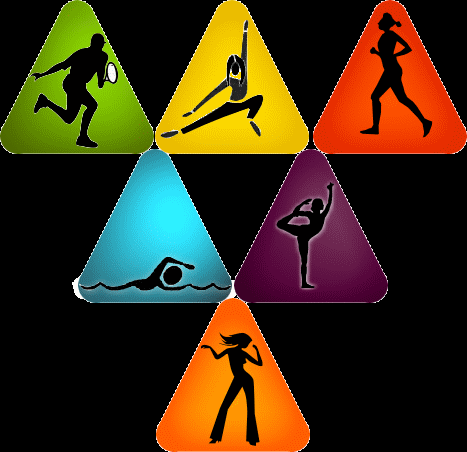 SPOR LİSESİ VE GÜZEL SANATLAR LİSESİ 
BAŞVURU ŞARTLARI
!
Başvuru İşlemleri

a) Ortaokul ve İmam hatip ortaokulunu  8. sınıfından mezun olmak.

b)Yetenek sınavında başarılı olmak,

c) Başvurular haziran ayında, yetenek sınavı ise temmuz  ayında  yapılmaktadır.

d)Başvurular e-Okul üzerinden alınacak EK-1 Dilekçe Örneği ile ilgili okul müdürlüklerine yapılacaktır.
SPOR LİSESİ VE GÜZEL SANATLAR LİSESİ 
YETENEK SINAVLARININ İÇERİĞİ
a) Öğrenci seçimine ilişkin yetenek sınavı, bölümler bazında  oluşturulan komisyonlar marifetiyle yapılacaktır.

b) Sınavlar;  alanın özelliğine uygun olarak komisyonca belirlenen ve okul müdürünce onaylanan esas ve ölçütlere göre 100 puan üzerinden değerlendirilir.

c)Öğrenci seçimi; yetenek sınavında 50 (elli) puan barajının altında kalan başarısız sayılarak değerlendirmeye alınmaz. Yetenek sınavında 50 ve üzeri puan alanların; yetenek sınavının % 70’i ile yüzlük sisteme dönüştürülen orta öğretime yerleştirme puanının % 30’u alınarak 100(yüz) tam puan üzerinden puan üstünlüğüne göre yapılır. Orta öğretime yerleştirmeye esas puanı olmayan öğrencilerden 50 baraj puanı aranmaz.

d) Başvurular, öğrenci seçimi ve kayıt-kabulle ilgili iş ve işlemler Bakanlıkça belirlenen takvime göre yürütülür.
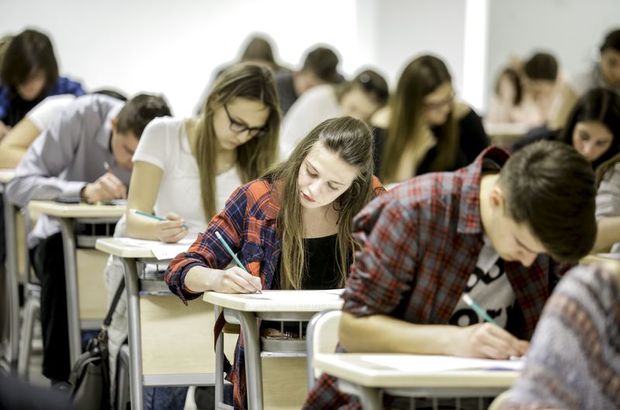 MESLEK LİSELERİNDE ÜNİVERSİTEYE HAZIRLIK NE  DURUMDA ?
TYT SINAVI KONULARI(GENEL YETENEK-GENEL KÜLTÜR DERSLERİ)
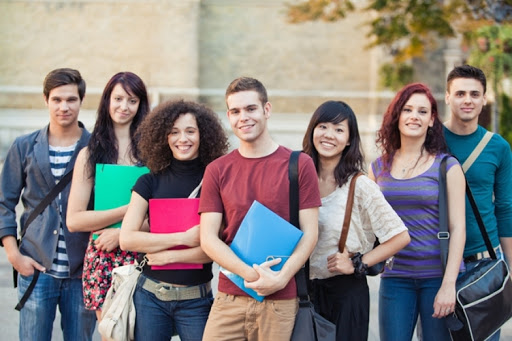 40 TÜRKÇE
40 MATEMATİK
20 SOSYAL BİLİMLER (5 coğrafya, 5 tarih, 5 din k., 5 felsefe)
20 FEN BİLİMLERİ (7 fizik, 7 kimya, 6 biyoloji)


*TYT ders içerikleri meslek liselerinin 9. ve 10. sınıflarında işlenir.
*Sadece TYT sınavına giren bir öğrenci, 2 senelik bölümleri tercih edebilir.
AYT SINAVLARI
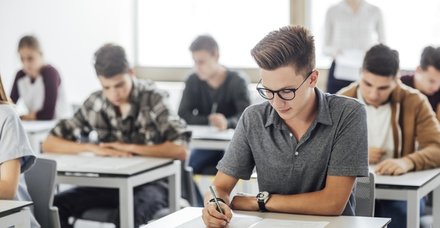 EDEBİYAT – SOSYAL BİLİMLER 1 SINAVI
MATEMATİK – GEOMETRİ SINAVI
SOSYAL BİLİMLER SINAVI
FEN BİLİMLERİ SINAVI
YABANCI DİL SINAVI
*Yukarıdaki sınavların konuları meslek liselerinde görülmemektedir. 
*4 senelik bölümleri tercih edebilmek için AYT sınavlarına girmek gerekir.
İMAM HATİP LİSELERİ
Anadolu imam hatip meslek liselerinde genel kültür derslerinin yanı sıra dini ağırlıklı Kuran-ı Kerim, Arapça, Hadis, Fıkıh, Tefsir, İslam Tarihi öğretim programı, Karşılaştırmalı Dinler Tarihi dersi vb. meslek dersleri de verilmektedir. 

Meslek derslerinde vaiz uygulamalarına hazırlık yapılır.


Öğrenciler mesleki alanda, fen bilimlerinde, güzel sanatlarda, sosyal ve kültürel
konularda proje çalışmaları yapmaya teşvik edilmektedir. 

Din öğretiminin bilimsel yöntemlerle desteklenerek derslerin işlendiği teknik donanımlı öğrenme ortamlarında geleceğin aydın din görevlileri yetiştirilmektedir.
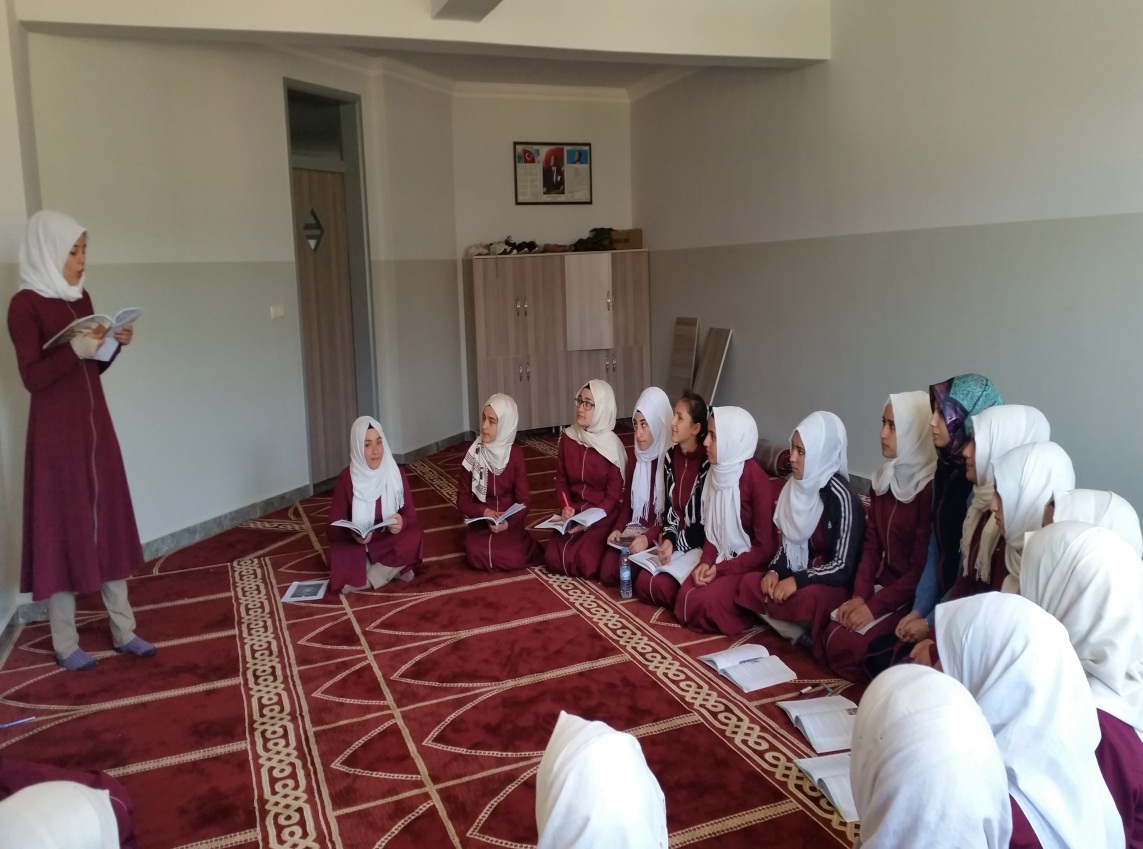 İMAM HATİP LİSELERİNDE 
OKUTULAN DERSLER
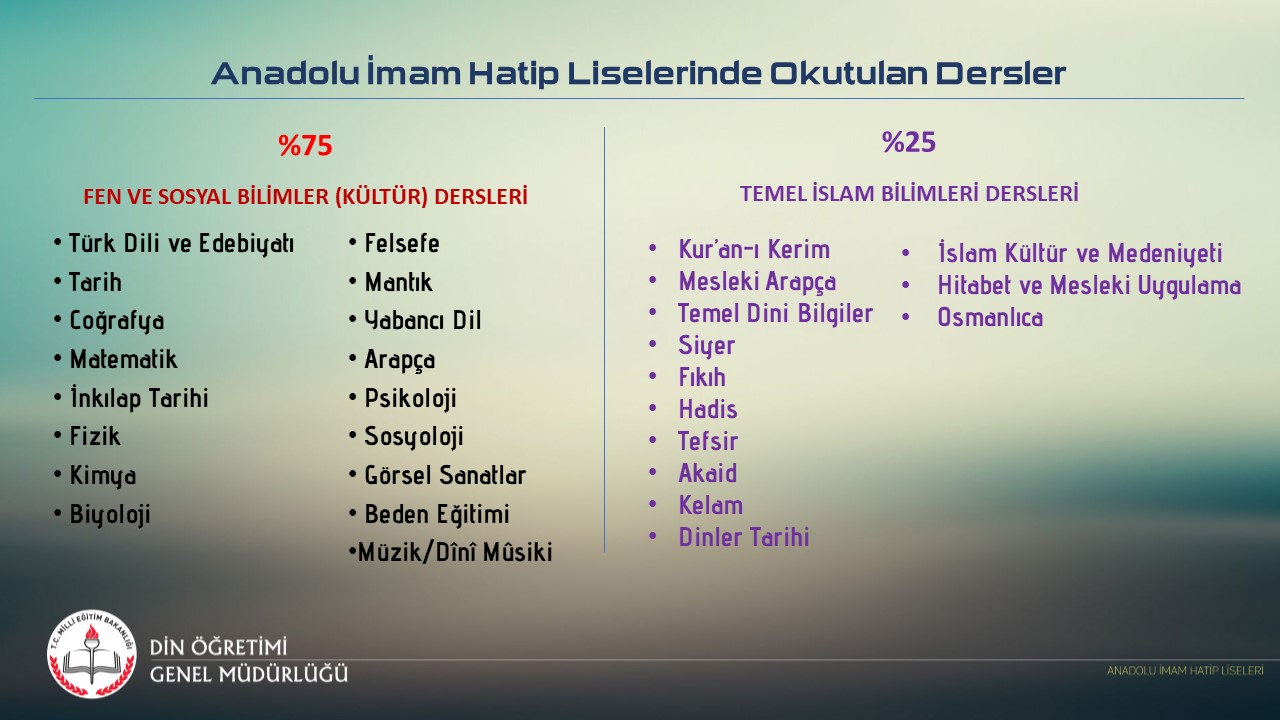 ANADOLU LİSELERİ-ANADOLU İMAM HATİP LİSELERİ KARŞILAŞTIRMA
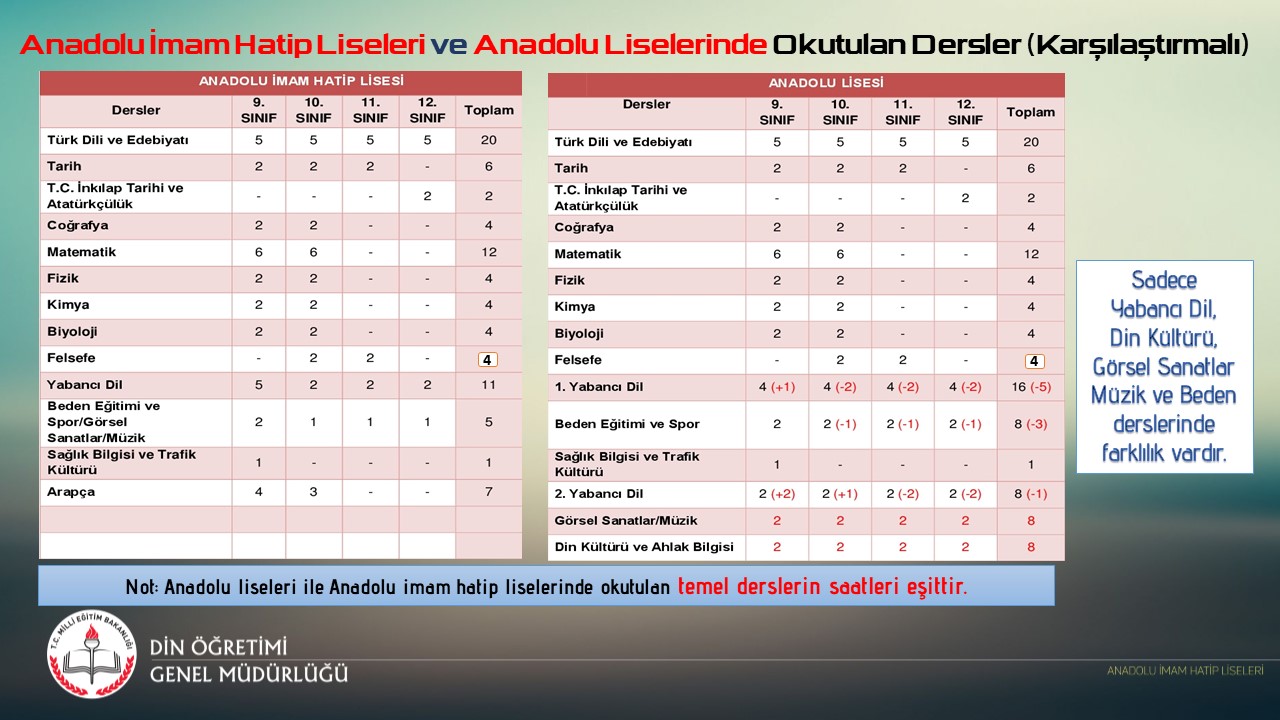 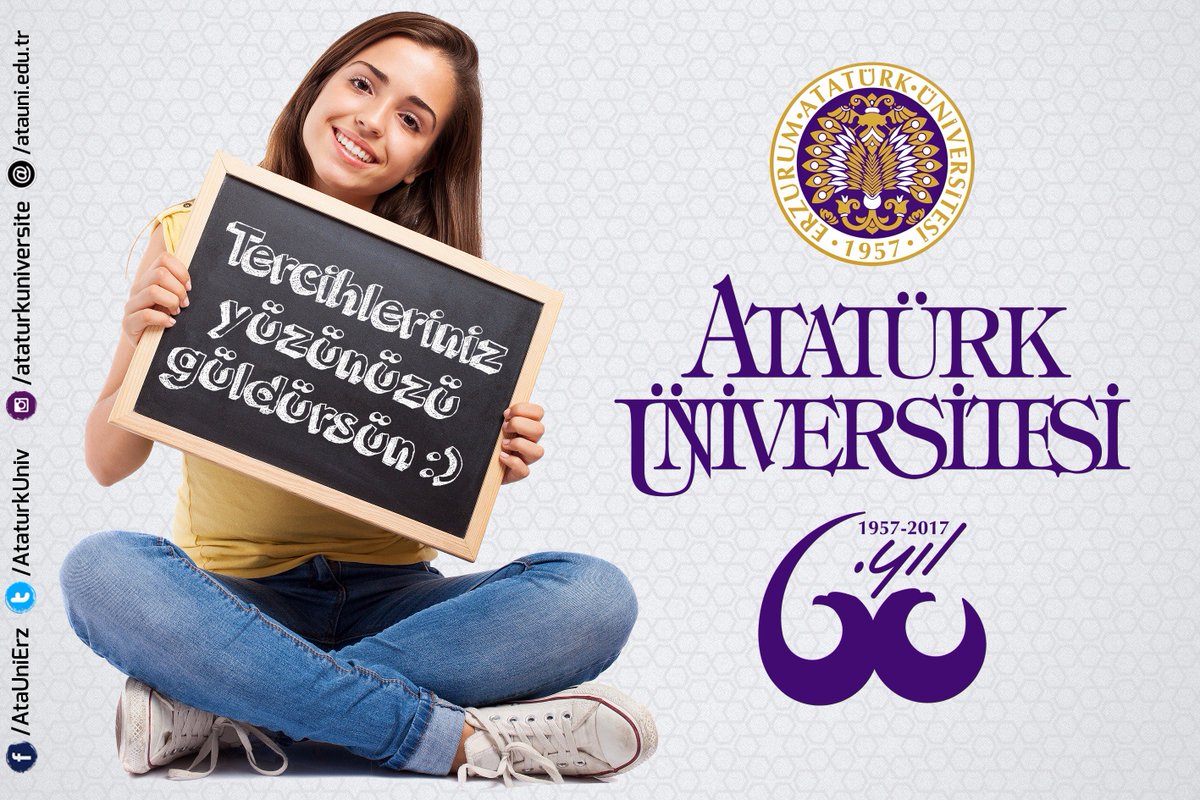